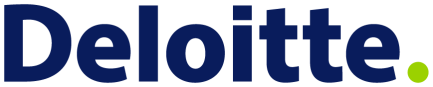 Fundamentos de la Contabilidad de Coberturas

(Hedge Accounting)
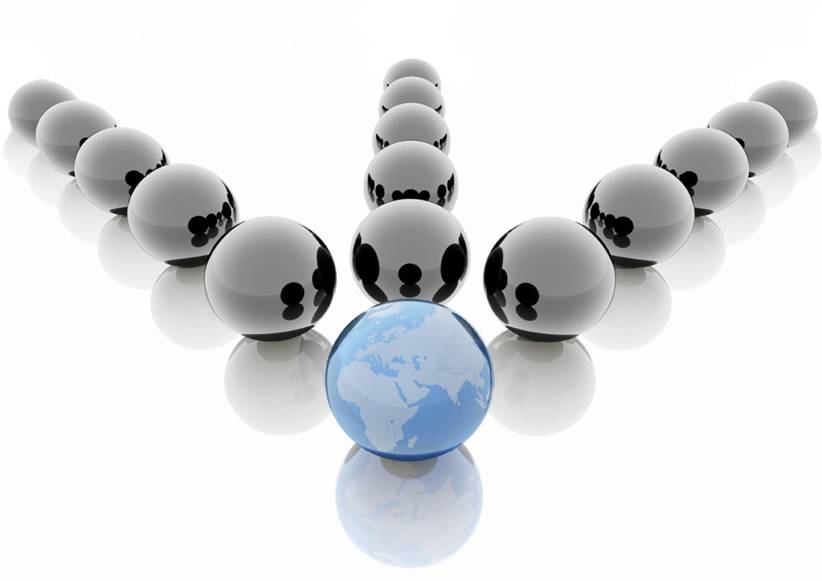 Agosto de 2011
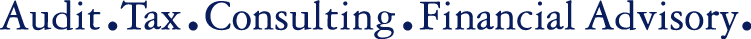 Agenda
Slide 2
Hedge Accounting:Lo básico.
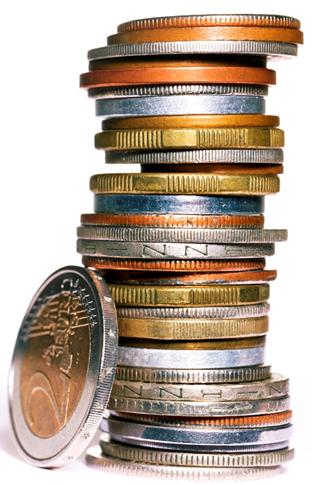 Hacia la importancia de los IF: Contexto histórico.
Schedule Full Convergence
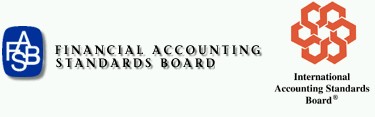 New Full Convergence
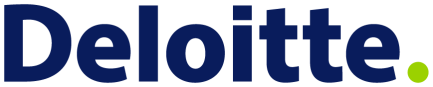 Alcance
¿Qué es un instrumento financiero?
Un contrato  que da lugar, simultáneamente, a:
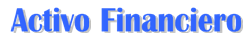 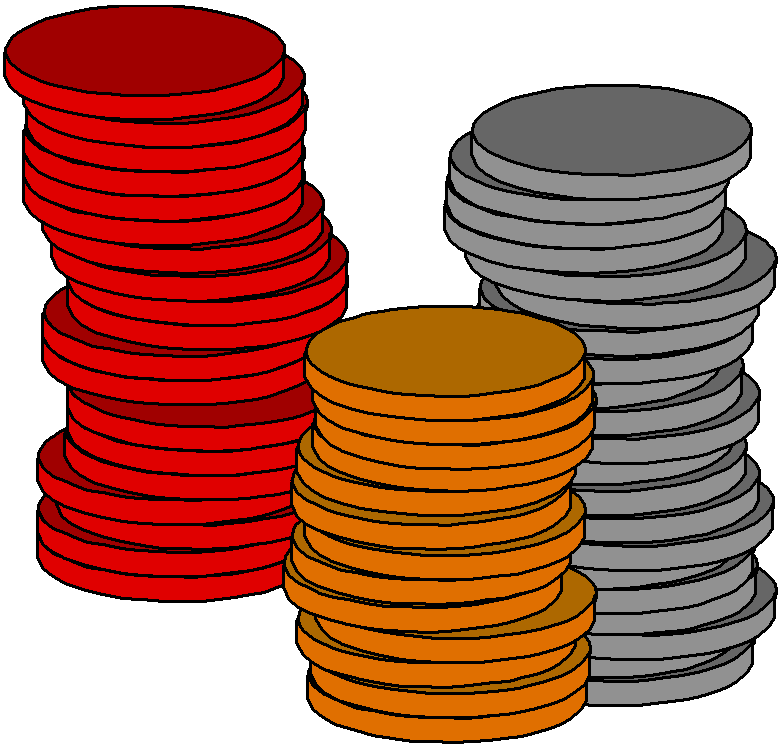 en una empresa
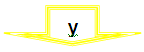 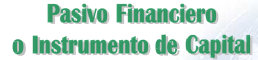 en otra empresa
POR EJEMPLO; un préstamo  hipotecario:
 
	- El banco  posee un activo (derecho de cobro)
 	- La sociedad que lo contrata  tiene un pasivo (obligación de pago)
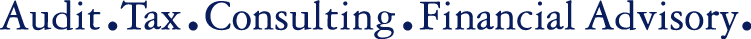 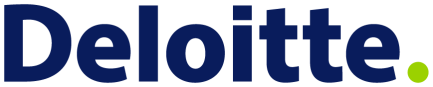 Tipos de instrumentos financieros
Instrumentos Financieros
Primarios
Derivados
Combinaciones
Depósitos de efectivo
Bonos, préstamos otorgados, préstamos recibidos
Cuentas por cobrar / pagar 
Instrumentos de capital
Forwards / futuros
Opciones financieras
Swaps
Garantías financieras
Deuda convertible
Bonos en dos divisas
7
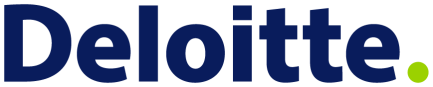 Tipos de instrumentos financieros
Un  instrumento financiero es un derivado si cumple las tres características siguientes:
 
   1.- Su valor cambia en respuesta a cambios en una tasa de interés especificada, en el  precio de una materia prima cotizada, en un tipo de cambio, en un índice de precios o en función de otra variable definida en el contrato (llamada normalmente subyacente, como por ejemplo el precio de una acción cotizada)
 
   2.- No requiere una inversión inicial neta o sólo obliga a realizar una inversión inferior a la que se requeriría en otro tipo de contratos en los que se podría esperar una respuesta similar ante cambios en las condiciones de mercado
 
   3.- Se liquidarán en una fecha futura
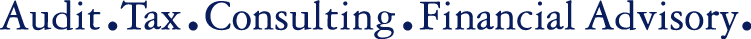 Ejemplo de su importancia:Caso de estudio: American International Group.
Los valores respaldados por hipotecas y obligaciones de deuda colateralizada quedaron de repente sin valor

Instrumento financiero: Swap.
CDS.
Pago bonos
Pago Prima
A
B
C
Pago tasa
Riesgo de incumplimiento crediticio
Asume el riesgo
A: Empresa reconocida empresa.
B: Es un banco
C: Banco, fondo de cobertura, AIG
Consecuencias..
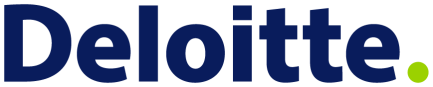 Clasificación de instrumentos
financieros
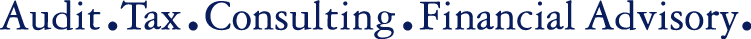 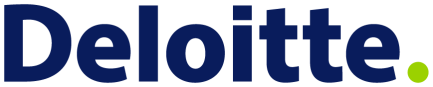 Activos financierosCategorías
Activos Financieros
Designados 
a  Valor 
Razonable
Conservados
 al 
Vencimiento
Con fines 
de
Negociación
Préstamos
y
CxC
Disponibles
para la
Venta
Valor Razonable
(Resultados)
Costo 
Amortizado
Valor Razonable
(Utilidad Integral)
11
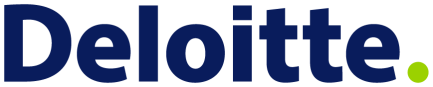 Pasivos financierosClasificación
Pasivos Financieros
Otros
Designados 
a  Valor 
Razonable
Con fines 
de
Negociación
(*) por ejemplo ,un préstamo con
una entidad financiera.
Valor Razonable
(Resultados)
12
Instrumento compuesto
Deuda convertible
Componente de pasivo
Componente convertible
Importe fijo y una cantidad fija de acciones?
Instrumento financiero derivado
Patrimonio
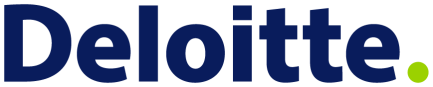 Deuda Convertible
SI
NO
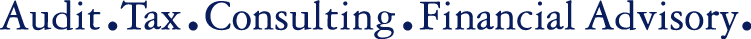 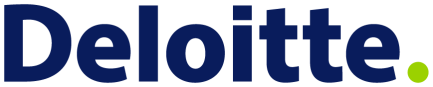 Valoración inicial
Un activo o un pasivo financiero 
se reconoce inicialmente
a su costo
Activo:  valor
razonable de la 
contraprestación 
entregada
Pasivo:  valor razonable de la contraprestación recibida
Incluye los costos de transacción de
Compra.
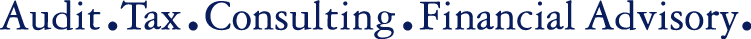 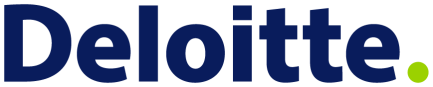 Valoración posterior:
Activos financieros
Los activos financieros se valoran posteriormente a costo amortizado (1)
PRESTAMOS Y CUENTAS POR COBRAR.
A MANTENER HASTA SU VENCIMIENTO
a  valor razonable
ACTIVOS FINANCIEROS NEGOCIABLES
DISPONIBLE PARA
LA VENTA (2)
Reconociendo en la cuenta de resultados los intereses devengados en función de su tasa de interés efectivo.
Contrapartida de los cambios            patrimonio.
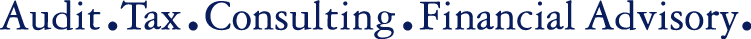 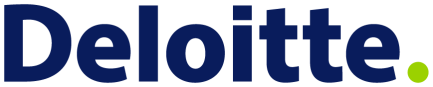 Según la categoría de activo financiero
1.  A mantener hasta su vencimiento - costo amortizado
 
	Activos cuyos cobros son de cuantía fija o determinable y vencimiento 	fijado en el tiempo que la empresa tiene la intención y posibilidad de 	mantener hasta su vencimiento.
 
     Costo amortizado es:
 
 
Costo inicial    -                               +/-                                           -
amortización
acumulada de la diferencia entre importes inicial y al vencimiento
Reducciones por deterioro o impago
Cobros del principal
La pérdida o ganancia por amortización se reconoce en P/L
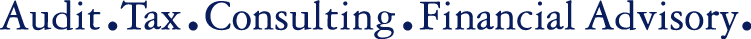 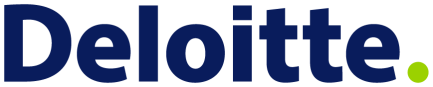 Según la categoría de activo financiero
2.  Préstamos y cuentas por cobrar originados por la empresa –
costo / costo amortizado
 
Originados por la empresa mediante la entrega de efectivo, un bien o servicio directamente al deudor y que no se pretenden vender en el corto plazo.
 
Ejemplos: CxC por venta de bienes, préstamos hipotecarios originados, CxC de tarjetas de crédito.
La pérdida o ganancia por amortización se reconoce en P/L
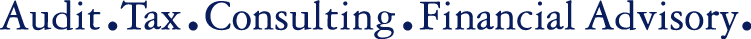 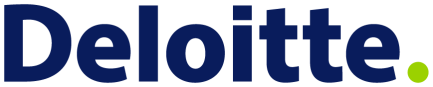 Valoración posterior:
Según la categoría de activo financiero
3.  Activos a Valor Razonable - Valor razonable
 
 Activos designados inicialmente a valor razonable
 
 Adquiridos principalmente con el propósito de generar un beneficio por medio de las fluctuaciones a corto plazo del precio (trading)
 				o
que forman parte de una cartera con una pauta de realización de beneficios en      el corto plazo.
La pérdida o ganancia por cambios en el valor razonable se reconoce en P/L
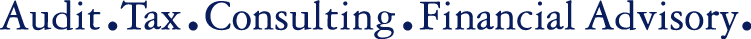 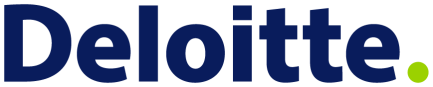 Según la categoría de activo financiero
4. Disponible para la venta - Valor razonable
  
	Ejemplo:	valores que no se mantienen	con  propósito de negociación, 	incluyendo inversiones estratégicas; títulos de deuda sin  propósito	o 	posibilidad de mantener hasta su vencimiento.
 
Opción contable que debe aplicarse a todos los activos financieros disponibles para la venta:

   	reconocer en patrimonio hasta la venta o reembolso las variaciones en 	el valor razonable, momento en que se reconocen en P/L.
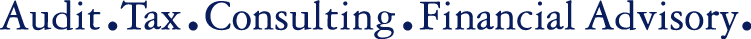 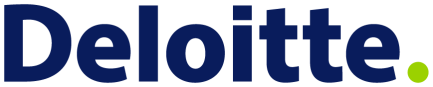 Valoración posterior:
Pasivos financieros
a valor razonable
Pasivos
mantenidos con propósito de negociación
Todos los derivados de negociación
a costo amortizado
(excepto garantías)
Resto de pasivos financieros
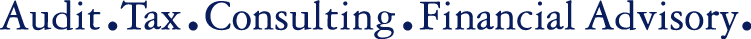 IAS 39:Instrumentos derivados
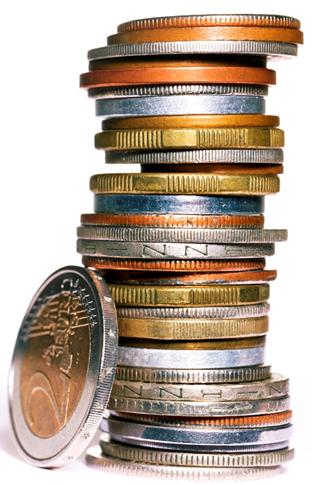 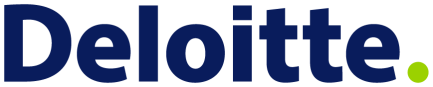 Derivados - Definición
NIC 39
Un derivado es un instrumento financiero:
 
cuyo valor cambia en respuesta a los cambios de una variable denominada “subyacente”,

b) que requiere, al principio, una  inversión neta  muy pequeña  o nula, respecto a otro tipo de contratos que incorporan una respuesta similar ante cambios en las condiciones de mercado (un contrato de opción cumple esta definición, porque la prima es significativamente menor  que  la  inversión  que  se  hubiera  tenido  que  realizar para obtener el  instrumento financiero subyacente al que va ligada la opción),
 
c) que se liquidará en una fecha futura.
 
Son ejemplos típicos de derivados los contratos a plazo, de futuros, de permuta y de opción.
 
TODOS LOS DERIVADOS SE RECONOCEN  EN BALANCE
 
 Valoración y registro:
 Todos los contratos que reúnan estas características deberán ser registrados como derivados (activo o pasivo) en el balance y valorados por su valor razonable
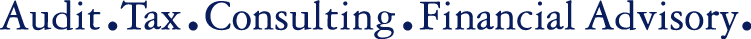 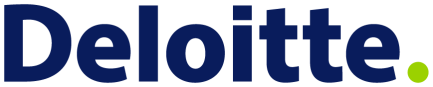 Definición de derivado – Condición 1
“Subyacente”
Variables subyacentes:
 
	• un tipo de interés
 	• el precio (cotización) de un valor
• el precio de un commodity
• un tipo de cambio
• un índice o indicador de precios
• una clasificación o índice crediticio (credit rating/credit index)
• otra variable similar
 
No hay una definición de “variable similar”.  
IAS 39 no excluye por lo tanto derivados basados por ejemplo, en un volumen de ventas.
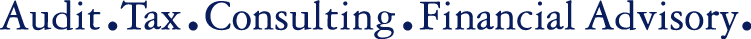 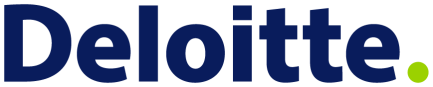 Definición de derivado:
Respuesta a los cambios en la variable subyacente
Un derivado normalmente tiene un valor nocional que es un importe de
divisas, un número de acciones, un número de unidades (peso o volumen)
u otras especificadas en el contrato.
 
Alternativamente,	puede requerir un	pago fijo	como resultado de	un suceso futuro no relacionado con el valor nocional (i.e. pagar 1 millón de dólares si las tasas de interés suben un punto porcentual).
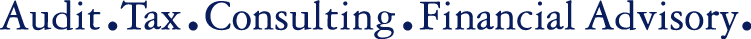 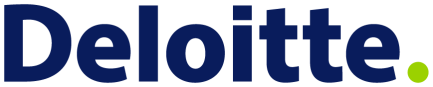 Definición contable – Condición 2
Inversión neta inicial: 
No requiere inversión inicial, o
La inversión inicial es pequeña
Respecto a otro tipo de contratos que incorporan una respuesta similar ante cambios en las condiciones de mercado
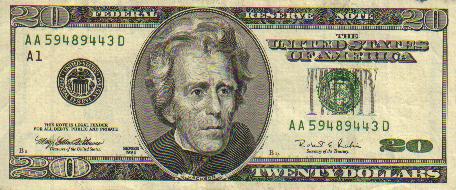 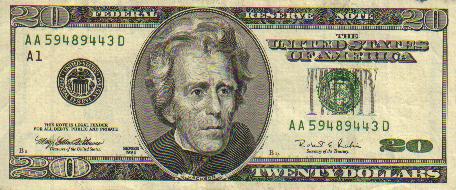 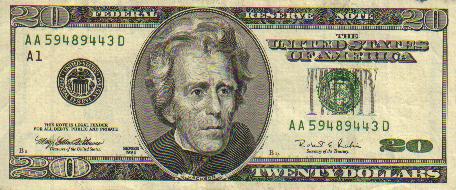 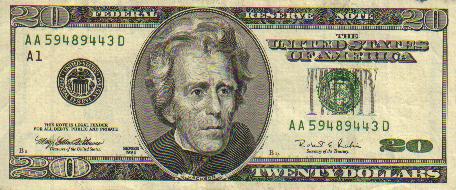 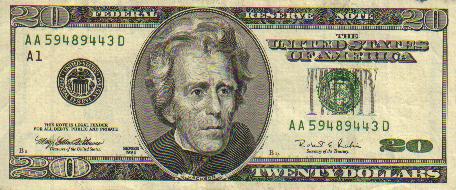 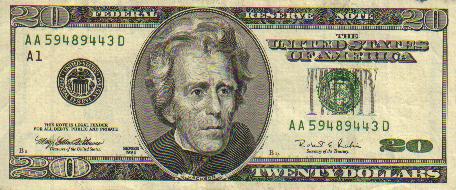 25
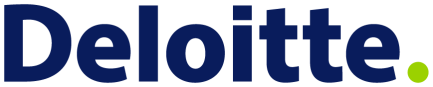 Definición contable – Condición 3
Se liquida en fecha futura:

Puede requerir pago o no (v.gr. por expiración)
Por ejemplo, una opción out of the money 

Permite liquidación neta o bruta
Diferencia con US GAAP

La definición de derivado bajo IFRS es más amplia. US GAAP requiere que la liquidación sea neta.
26
El Dilema de las Coberturas
27
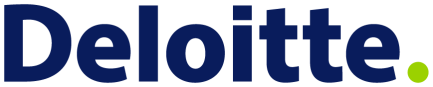 Dilema de la contabilidad de cobertura
Cobertura 
VR
Cobertura 
Flujo
28
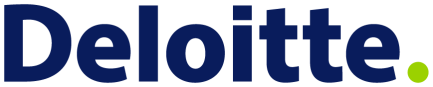 NIC 39
Coberturas  y contabilidad de operaciones de cobertura (hedge accounting)
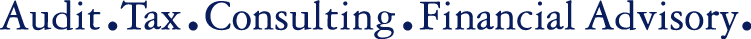 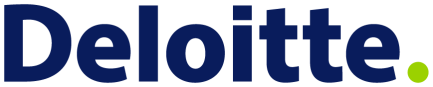 CONTABILIDAD DE COBERTURAS
La  contabilidad  de coberturas
es algo opcional en el NIC 39
COBERTURAS FINANCIERAS
NIC 39
COBERTURA CONTABLE
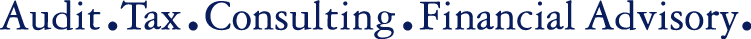 Documentar
Política de cobertura
Documentar
Política de cobertura
Documentar
Política de cobertura
Documentar
Política de cobertura
PASO A PASO DE LA COBERTURA CONTABLE
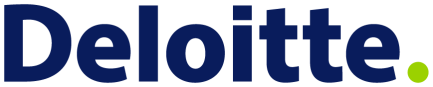 i
I
Analizar  (Efectividad)
Documentar
Política de
cobertura
Diseñar
estrategias
Documentar
coberturas
Contratar
coberturas
Identificar
riesgos
Política general
de cobertura
Valor razonable
Flujo de caja
Contratar con terceros
Documentacion
formal
Testeo prospectivo.
Testeo retroespectivo.
Asignación formal
Atar partida cubierta e instrumento de
cobertura
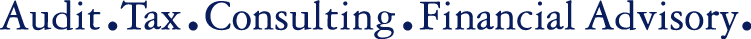 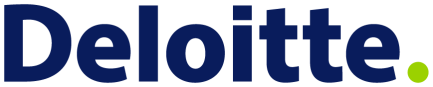 Coberturas
Objetivo
 
La cobertura contable es un procedimiento que permite minimizar el impacto contable de determinados riesgos en el patrimonio y en la situación financiera de una Sociedad.
 
Hay determinados riesgos cubiertos a través de una estrategia de cobertura financiera y hay determinadas estrategias de cobertura financiera a las que no se puede aplicar  los procedimientos de cobertura contable, como por ejemplo:
 
	• Cobertura con acciones propias
 	• Transacciones que no tienen impacto en pérdidas o ganancias
 	• Intereses minoritarios
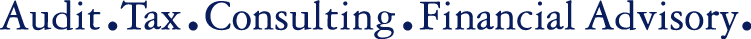 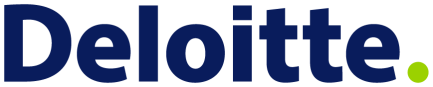 Conceptos Claves
¿Qué se puede cubrir en una cobertura contable?
 
 Una transacción que (a) expone a la empresa a un riesgo de cambio en el valor razonable o en los flujos de efectivo futuros y que (b) para los propósitos de cobertura contable, ha sido designado explícitamente como “objeto de cobertura”.
 
¿Con qué se puede cubrir contablemente?
 
Con un derivado o bien otro  activo o pasivo financiero, que ha sido designado con el objeto de cubrir los riesgos relacionados con la partida cubierta, y del que se espera que los cambios en el valor razonable o en los  flujos de efectivo generados cubran las diferencias en el valor razonable o los flujos de efectivo, respectivamente, que procedan de la partida que se considera cubierta por el mismo
 
¿Cuándo se puede cubrir?
 
Cuando se cumplen todos los requisitos exigidos para la cobertura contable, entre ellos, que la cobertura sea altamente eficaz
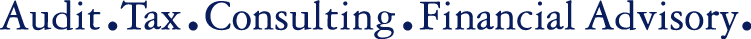 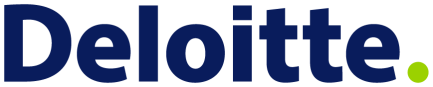 NIC 39
Partidas Cubiertas
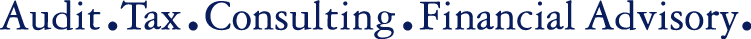 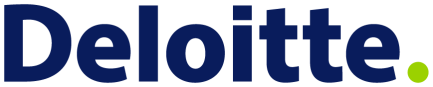 ¿Qué puede ser objeto de cobertura?
Activos y 	pasivos individuales o grupo de ellos, reconocidos en el balance .
- ej. obligaciones, préstamos,  cuentas  a cobrar
 
Compromisos firmes no reconocidos en  el balance - ej.  Alquileres, pagos/cobros derivados de un contrato que todavía no se han producido, etc.
 
Transacciones futuras altamente probables  – ej.  compras 	y  ventas futuras
 
Inversión neta en una entidad extranjera
•Por la totalidad del riesgo cubierto.
•En caso de activos o pasivos financieros, puede ser objeto  de cobertura  solamente una parte del riesgo.
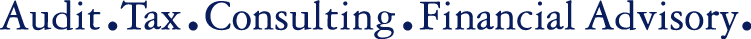 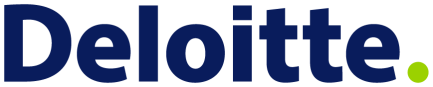 Instrumentos de Cobertura:
Con qué se puede cubrir
CON QUÉ SE PUEDE CUBRIR
Derivados
	 
  	Se puede asignar solamente una parte de un instrumento.
 
  	No se puede asignar un derivado con un plazo superior a la partida cubierta. 

Instrumentos Financieros (activos y pasivos) no derivados
 	Solamente pueden ser utilizados en coberturas del riesgo de tipos de cambio. 

QUÉ NO SE PUEDE CUBRIR
Partidas con sociedades del grupo
 	Solamente se puede hacer una cobertura a nivel consolidado con un instrumento 	financiero con un tercero fuera del grupo, dado que las transacciones dentro del 	Grupo se eliminan en la consolidación. Sin embargo, desde la perspectiva de la filial 	dichas coberturas pueden ser aceptadas. 
Acciones Propias
 	Dado que los instrumentos de patrimonio no son un activo o pasivo financiero, no 	pueden ser utilizados como instrumentos de cobertura.
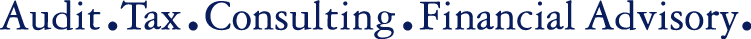 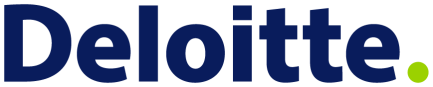 NIC 39
Tipos de Cobertura
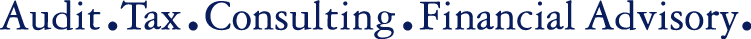 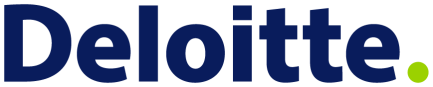 Tipos de Cobertura
Floating Rate Assets
(Ej. Activos financieros a tipo variable).
Floating Rate Liabilities (Ej. Préstamos a tipo de interés variable) Forecasted Transactions (Ej. Ventas/Compras futuras).
Fixed Rate Assets
(Ej. Inversiones en moneda  extranjera o a tipo fijo).
Fixed Rate Liabilities
(Ej. Pasivos a tipo fijo) Firm Commitments
Otros activos (inventarios)
Cobertura de
Valor Razonable
Coberturas de
Flujo de Efectivo
Cobertura de la
Inversión neta en una
Moneda Extranjera
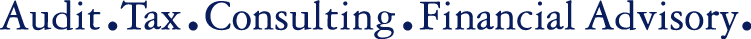 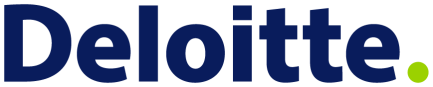 NIC 39
Requisitos
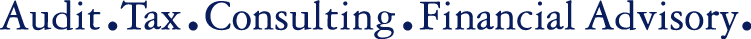 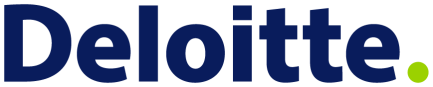 Requisitos para la Cobertura Contable
1 - Designación y documentación formal
2 – Altamente Efectiva
Cumplimiento
Estricto
3 - En caso de Flujo de Caja – Transacción prevista  altamente probable
4 - Cálculo fiable de la efectividad
5 - Gestión Continua
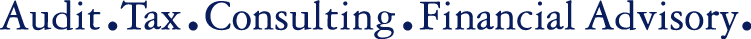 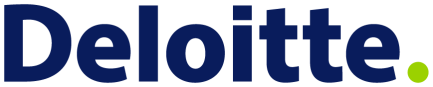 Requisitos para la Cobertura Contable
1 - Designación y documentación formal:

 a)	De la relación de cobertura
 
  La identificación del instrumento de cobertura
  La identificación de la partida o transacción a cubrir
  La naturaleza del riesgo que se está cubriendo
  Cómo va a ser calculada la efectividad del instrumento de cobertura en  compensar la exposición al riesgo de cambios que se atribuyen al riesgo cubierto
 
 b) De la política y del objetivo de la empresa, respecto a la gestión del riesgo
 
 	Contenido específico mínimo debe incluir por lo menos:
  Asociación con riesgos específicos, perfectamente identificados, y no con riesgos generales de la empresa
  Riesgos que deben afectar a la pérdida o ganancia neta
  Por el importe nunca superior al necesario para cubrir los elementos      patrimoniales u operaciones de que se trate, todo el exceso deberá tratarse como una operación especulativa
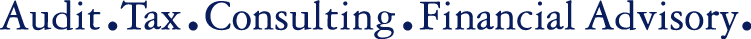 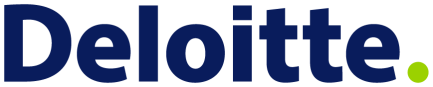 Requisitos para la Cobertura Contable
2.  Altamente Eficaz :
 
	•  Una cobertura es considerada altamente eficaz si al inicio y durante la vida 	de 	la cobertura, se espera que los cambios en el valor razonable o flujos de caja	de 	la partida cubierta atribuibles al riesgo cubierto casi compensen integralmente los 	cambios en el valor razonable o flujos de caja del  instrumento de cobertura y que 	los resultados definitivos estén dentro de un rango de 80%-125%;

3.  Para las operaciones de cobertura de flujos de efectivo las transacciones previstas deben:
	•  ser altamente probables y
 
	•  además presentar una exposición a las variaciones en los flujos de efectivo que 	podrían, en último extremo, afectar a la pérdida o ganancia neta;

4.  La efectividad de la cobertura ha de poderse calcular de forma fiable; y
 
5.  La cobertura debe ser evaluada en un contexto de la gestión continuada de la empresa, y se debe tener realmente una alta tasa de efectividad a lo largo de todo el periodo contable y toda la duración de la cobertura.
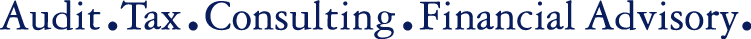 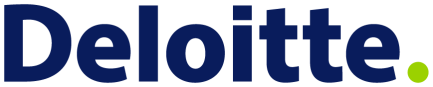 Coberturas
Cómo evaluar la efectividad de una cobertura
Una cobertura es eficaz si:
Cambios en el valor razonable o flujos de efectivo de la partida cubierta asociados al riego a cubrir
Cambios en valor
razonable o flujos de efectivo del instrumento de cobertura
Son Compensados por
•La expectativa inicial debe ser que prácticamente se compensen en su totalidad
 
•Si la compensación se encuentra entre 80% y 125%, es aceptable
  
•NIC 39 no fija un método específico para evaluar la efectividad de una cobertura, dependerá de la política de gestión de riesgos
  
•Se requiere documentación formal del procedimiento de evaluación de la efectividad
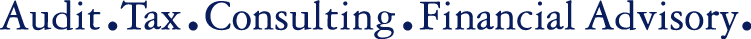 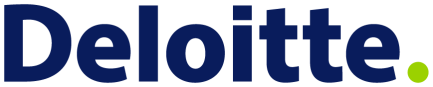 Coberturas
Evaluando la efectividad de la cobertura
La efectividad se evaluará, de forma prospectiva y retrospectiva:
 
	Prospectiva – pruebas al inicio y durante la cobertura que permitan confirmar que 	a lo largo de la vida de la cobertura la misma será efectiva.
 
	Retrospectiva – pruebas durante la vida de la cobertura que permitan medir que 	hay una compensación entre 80%-125%.
 
¿Qué  ocurre cuando la cobertura no es totalmente eficaz (la cobertura está fuera del rango 80%-125%)?
 
 	No se puede registrar la Operación como Cobertura
 
Si la cobertura supera la anterior condición pero aún persiste una pequeña falta de efectividad:
 
 	Tratamiento de Coberturas es Permitido.
 
	 La inefectividad deberá ser calculada y registrada en la cuenta de 	resultados.
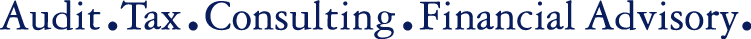 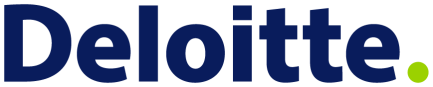 Coberturas
Evaluando la efectividad de la cobertura
Cobertura,
pero la inefectividad va a P/L
Cobertura,
pero la inefectividad va a P/L
NO
COBERTURA
NO
COBERTURA
100%
125%
80%
Cobertura
altamente eficaz
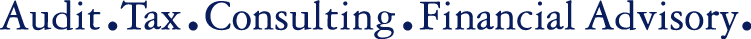 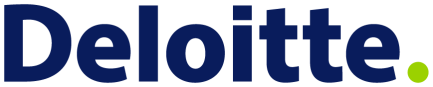 Cobertura  de valor razonable
(Fair Value Hedge)
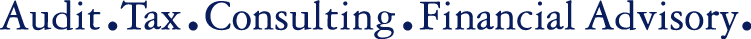 Cobertura a Valor Razonable(Fair Value)
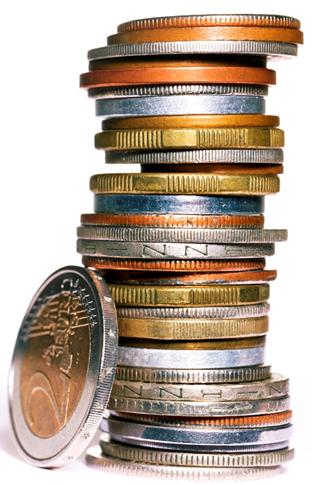 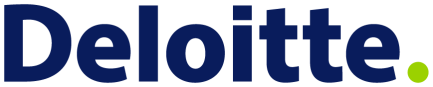 Coberturas de Valor Razonable
Derivado – Criterio General
Cambios en valor razonable
Resultados
Partida cubierta: Registro en resultados por el cambio del valor razonable atribuible al riesgo cubierto.
Registro en resultados de los cambios en el valor razonable del instrumento financiero de
cobertura

Registro en resultados de los cambios en el valor razonable atribuibles al riesgo cubierto

Cualquier ineficiencia queda,  por tanto, registrada en resultados, pero hay que desglosar.

La  contabilidad de cobertura deberá ser discontinuada de forma prospectiva desde el momento en que:  el instrumento de cobertura llegue a vencimiento y expire, se venda/cancele o se ejercite. deje de cumplir los requisitos para aplicar criterios de cobertura, o por decisión voluntaria de la Compañía.
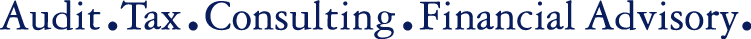 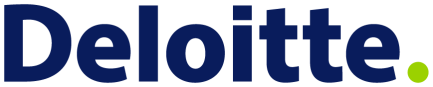 Coberturas de Valor Razonable

Un ejemplo típico de coberturas de valor razonable sería:

Una sociedad emite deuda a un tipo fijo del 5%
Contrata un swap de tasa de interés (IRS), por el que intercambia con   una entidad financiera, tasa fija por tasa variable:




Si cumple otra serie de condiciones (efectividad, documentación, etc.), puede llegar a ser considerado como cobertura.
-
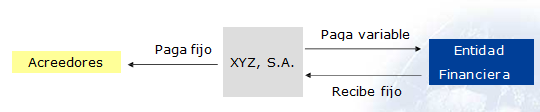 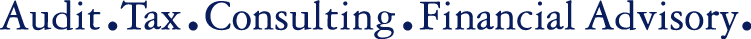 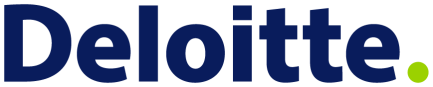 Ejemplo
Cobertura  de valor razonable
(Fair Value Hedge)
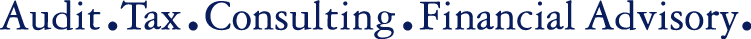 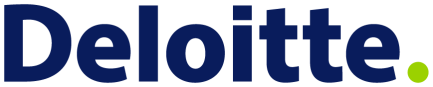 Fair value hedge:
Ejemplo
•En el año 1 un inversor compra por 100 un título de deuda que clasifica
como activo financiero disponible para la venta
 
•Al término del año 1, el valor razonable es 110
  
•En consecuencia, el incremento de 10 se registra en patrimonio (se asume que el inversor ha seleccionado este método) y el valor en libros del activo se incrementa a 110
  
•Para proteger el valor de 110, el inversor constituye una cobertura adquiriendo un derivado que estima será eficaz como cobertura de los cambios de valor razonable del título valor
  
•Al término del año 2, el derivado ha incrementado su valor en 5 y el título valor ha experimentado un descenso en su valor por igual importe
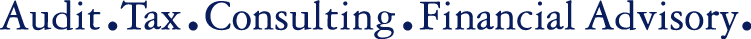 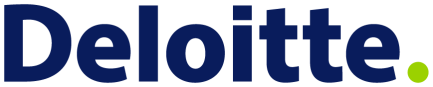 Fair value hedge: Ejemplo
Año 1, a registrar en los libros del inversor:

 
 DR Inversión en títulos de deuda		100
 	CR Caja					100 		                 (para reflejar la compra del título)
 

 
DR Inversión en títulos de deuda		10
	CR Incremento en valor razonable (incluido en patrimonio)	10                  (para reflejar el incremento en el valor razonable del título)
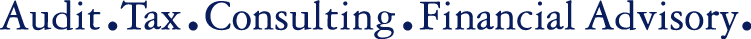 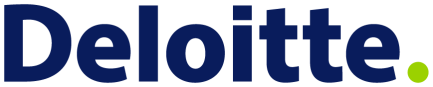 Fair value hedge:
Ejemplo
Año 2, los registros  en contabilidad serían:
 
 DR Derivado (activo)	5
 	CR Ganancia (incluida en PyG)	5
 (para reflejar el incremento en el valor razonable del derivado)
 
 
DR Pérdida (incluida en PyG)	5
 	CR Inversión en título de deuda	5
 (para reflejar la disminución en el valor razonable del título)
 
  
El beneficio de 10 registrado en patrimonio en el año 1 permanece en patrimonio hasta que se vende el título de deuda, momento en que se transfiere a PyG como parte de la pérdida o ganancia que se produzca en la venta
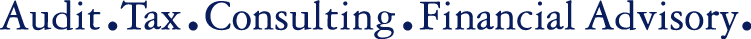 Fair value hedge:
Ejemplo
XYZ recibe un préstamo US100.000 Costo fijo 10% anual. Vencimiento tres años. (deuda a VR)

Contrata un swap mismo vencimiento y mismo nominal. Recibirá tasa fija 10% y pagará libor. (swap a VR)

VR de la deuda y del swap:
Registros IFRS años 1,2 y 3
Cubre las variaciones de la deuda con costo fijo!
VR objeto de amortización si el instrumento financiero es medido al costo amortizado, si no se llevará al resultado cuando se de de baja al instrumento.
Actualización año 2 y liquidación de la deuda y del Swap
Cobertura de flujos de caja(Cash Flow Hedge)
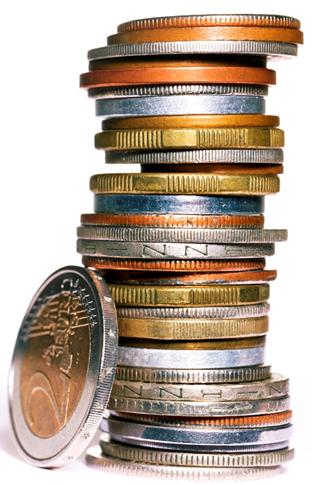 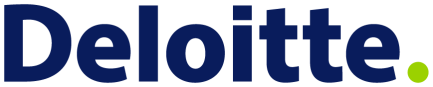 Coberturas de Flujo de Efectivo
Concepto
Es la destinada a cubrir la variación en los flujos de caja atribuibles a determinados riesgos asociados con: (i) activos o pasivos registrados; (ii) transacciones futuras esperadas altamente probables que pueden impactar en resultados.

Contabilización
Los derivados se reconocen siempre en el balance a valor razonable, excepto especificación en contrario.
Los cambios en el valor razonable se registrarán como reservas  en la medida en que la relación de cobertura resulte efectiva.
El elemento cubierto no es ajustado por cambios en el valor razonable hasta que se registre en el balance (p.e. cuando la transacción prevista ocurra).
Cualquier inefectividad se registrará en P/L.
Cuando la transacción principal impacta en P/L, el importe reconocido  en reservas deberá incluirse también en P/L o corregir el valor del activo  o pasivo no financieros, en su caso.
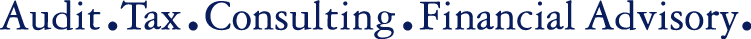 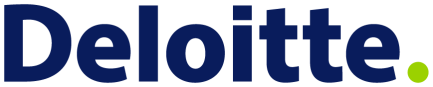 Coberturas de Flujo de Efectivo
La contabilidad de cobertura cesará desde el momento en que:
 
  	El instrumento de cobertura llegue a vencimiento y expire, se venda o 	ejercite.
 	
	Deje de cumplir los criterios para aplicar criterios de cobertura.
 
 	No se espera que la transacción comprometida o prevista tenga lugar.

 	Por decisión voluntaria de la Compañía.
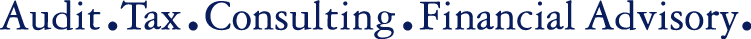 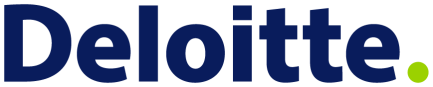 Coberturas de Flujo de Efectivo
Parte inefectiva
Resultados
Efectiva
Equity
Resultados
Valoración de la partida cubierta (*)
Resultados
* Sólo si para instrumentos no-financieros, si se decide esta opción, caso contrario de equity pasaría a resultados compensando el efecto de la partida cubierta.

Los cambios en el valor razonable se registrarán como reservas no disponibles  en la medida en que la relación de cobertura resulte efectiva.
 El elemento cubierto no es ajustado por cambios en el valor razonable hasta que se registre en el balance (p.e. cuando la transacción prevista ocurra)
 Cualquier inefectividad se registrará en resultados
 Cuando la transacción principal impacte a resultados, el importe reconocido en reservas deberá incluirse también en resultados o si se trata de un activo o pasivo no financiero, corregir el valor del activo o pasivo, en su caso.
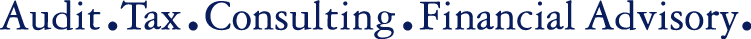 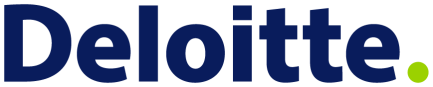 Ejemplo
Cobertura  de Flujos de Caja
(Cash Flow Hedge)
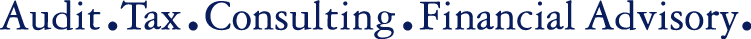 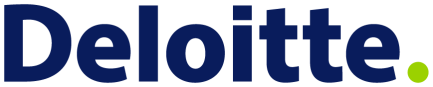 Cash flow hedge:
Ejemplo
El 1º. Enero 2008 una empresa emite títulos de deuda a tasa de interés variable por 100 millones y a cinco años: LIBOR más un prima de 50 puntos básicos, pagadera semestralmente.
 
Para cubrir las fluctuaciones en las tasas de interés, la empresa entra seguidamente en un swap de tasa de interés (importe nocional 100 millones e igual moneda). El swap paga 6% fijo y recibe variable según LIBOR (fijado en 5,7% para el primer período de seis meses).
 
El swap se designa y documenta como cobertura de flujo de efectivo de los pagos futuros por intereses que resultan del título, dado el efecto compensatorio de los flujos del swap tienen con respecto a los del título.
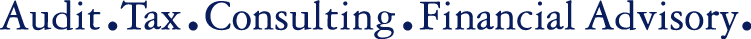 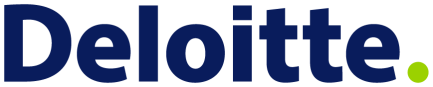 Cash flow hedge:
Ejemplo
Al 1 Enero 2008, el título se contabiliza por el valor del efectivo recibido por el banco:
 
Dr	Caja		100.000.000
 
	Cr	Deuda			100.000.000
 
 
Dado que en este caso el valor razonable del swap al inicio es cero, no se produce asiento alguno por el swap al 1 Enero 2008.
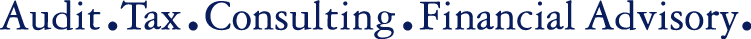 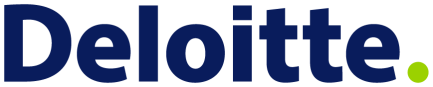 Cash flow hedge:
Ejemplo
Al 30 Junio 2008, las tasas de interés (variables) se han incrementado hasta
6,7% y se	produce un incremento en el	valor razonable del	swap de 3.804.000.
 
La cobertura es completamente eficaz ya que los flujos de efectivo del componente variable del swap compensan perfectamente los flujos de efectivo que resultan de la deuda.
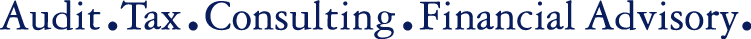 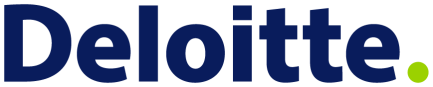 Cash flow hedge:
Ejemplo
30 Junio 2008, asientos:
 
Dr	Gasto por intereses	3.100.000
Cr	Caja		3.100.000

Para registrar el pago del interés variable del 6.2% de la deuda (5,7% LIBOR más prima de 0,5%) 


Dr 	Gasto por intereses		150.000
Cr	Caja			150.000
 
 Para registrar la liquidación neta del swap (pagar 6% fijo – 3.000.000; cobrar 5,7% variable – 2.850.000)
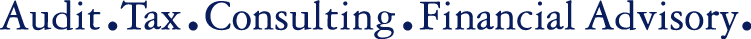 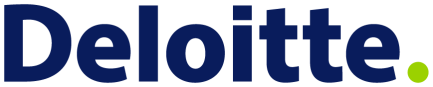 Cash flow hedge:
Ejemplo
Dr	Swap (B/S)	3.804.000
 
	Cr	Patrimonio	3.804.000
 
Para registrar la variación en el valor razonable del swap una vez realizada la primera liquidación de intereses.
 

 Nota: En el ejemplo, el gasto total por intereses presentado en la cuenta de PyG por el período de 6 meses es 3.100.000 + 150.000 = 3.250.000 que corresponde a un tipo de interés fijo del 6,5% annual - el 6% fijo del swap más la prima del 0,5% sobre LIBOR correspondiente al título.
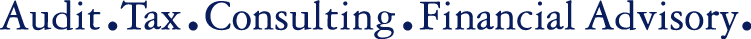 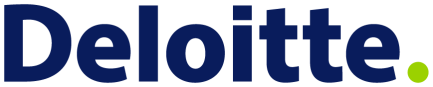 Cash flow hedge:
Ejemplo
A 31 Diciembre 2008, los tipos de interés han cambiado desde 30 de junio
2008. El valor razonable del swap baja a 3.437.000 y dado que los flujos de caja esperados siguen compensándose, el swap continua siendo plenamente eficaz.
 
 Los asientos contables al 31 Diciembre 2008 son como sigue: 

Dr	Gasto por intereses		3.600.000
	Cr	Caja			3.600.000
 
Para registrar el pago del 7,2% de interés variable sobre los	 títulos (LIBOR del 6,7% más prima del 0,5%).
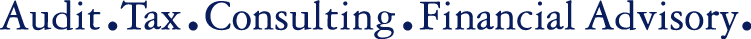 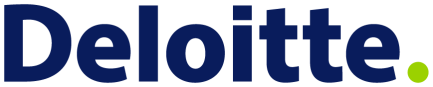 Cash flow hedge:
Ejemplo
Dr	Caja			350.000
	Cr Gasto por intereses		350.000
 
Para registrar la siguiente liquidación de intereses del swap por el período 1
Julio 2008 a 31 Diciembre 2008 (Pagar 6% fijo – 3.000.000; Recibir 6,7%
variable – 3.350.000)
 
 
Dr	Patrimonio	367.000
 	Cr Swap			367.000
 
Para registrar la variación en el valor razonable del swap (disminución de
3.804.000 a 3.437.000 en patrimonio).
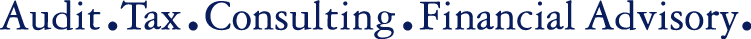 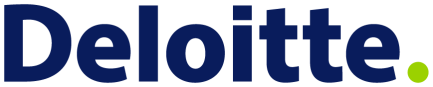 Cash flow hedge:
Ejemplo
NOTA:
 
En el segundo periodo, el gasto neto por intereses presentado en la cuenta de PyG por los 6 meses es de nuevo 3.250.000 (3.600.000 menos 350.000) - un tipo de interés fijo del 6,5% anual.
  
 
Dado que la cobertura es plenamente eficaz, no es necesario realizar ajuste alguno a las cantidades registradas en patrimonio, puesto que compensan perfectamente los cambios acumulativos en el valor razonable de los flujos de efectivo que resultan del título
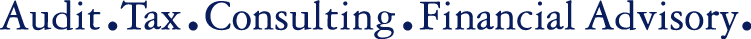 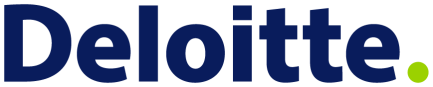 Ejercicio
Una Compañía espera vender  1000 computadores  dentro de 6 meses a un precio de USD 1000/u.  El estima fue realizado el 30 de junio de 2009.  La Compañía celebra un contrato forward para estabilizar la tasa de cambio.  
Tasa Forward pactada: $2.100

El FV al 30 de septiembre del FW es de $2.050

El FV al 31 de diciembre del FW es de $2.030

Se pide realizar el registro al 30 de junio, 30 de septiembre y 31 de diciembre.
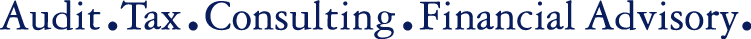 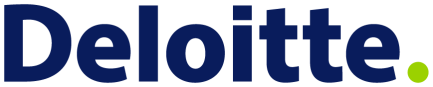 Respuesta
30 de septiembre
Patrimonio		DB     50 millones
Forward			CR      50 millones

31 de diciembre de 2010
Patrimonio		DB     20 millones
Forward			CR     20 millones

Caja			DB      70 millones
ingreso			CR      70 millones 

Caja			 DB  2.030 millones
Ventas			 DB  2.030 millones

Forward			DB        70 millones 
Patrimonio		CR        70 millones
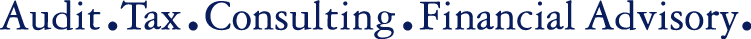 Cobertura de inversión neta en una entidad extranjera (Net Investment Hedge)
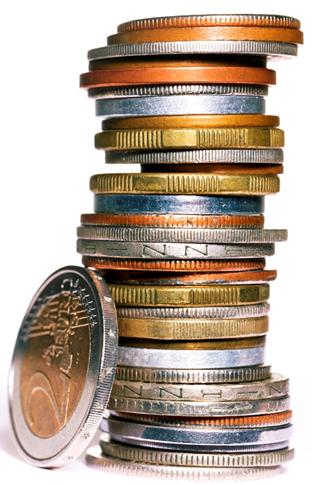 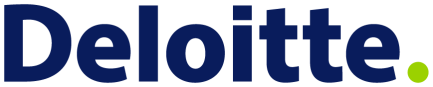 Coberturas de Inversión Neta en una Entidad Extranjera
Parte inefectiva
Resultados
Diferencias por conversión
Instrumento de cobertura:
Cambios en el valor razonable por el riesgo cubierto.
-
Partida cubierta:
Cambios por el tipo de cambio.
Concepto Inversión Neta:
 Es la parte que corresponde a la empresa que presenta los estados financieros, en los activos netos de la citada entidad, más el crédito mercantil y cuentas a pagar o a recibir que no se espera liquidar en un futuro previsible.
 Objetivo de la Cobertura:
 Es aquella destinada a cubrir el riesgo asociado a las variaciones (riesgos) de tipo de cambio de una inversión neta en una entidad extranjera.
 Registro Contable:
 Las pérdidas y ganancias que correspondan a la parte efectiva del instrumento de cobertura se reconocerán formando parte de las diferencias de conversión (hasta que la inversión se venda o liquide, en cuyo momento se reconocerá en resultados), y la parte ineficaz del instrumento derivado se reconocerá de forma inmediata en resultados
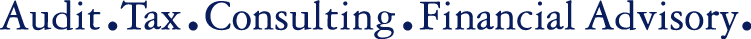 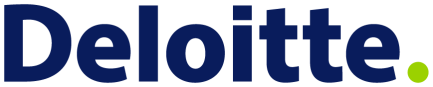 Ejemplo
Cobertura  de Inversión neta
(Net investment Hedge)
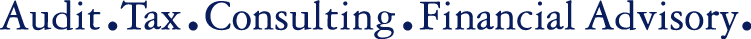 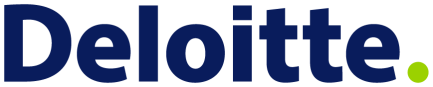 Net investment hedge:
Ejemplo
La Sociedad “A” tiene una filial norteamericana “B”. Para financiar a dicha filial, el 31/12/07 “A” ha contratado un préstamo de 50 millones de dólares con un banco.
 
 	Al 31/12/07 y 31/12/08 los activos netos de “B” eran, en ambos casos, 	de 70 millones de dólares
 
 	“A” ha designado como instrumento de cobertura los primeros 50 	millones de dólares de activos netos de “B” (respecto al riesgo de tipo 	de cambio exclusivamente), y la cobertura ha sido calificada como 	altamente efectiva.
 
 	El tipo de	cambio es: 1€ = 1,2	  $  al  31/12/07  y	a  1,3  $  al  31/12/08 
 
 
¿Qué asientos debe registrar “A” el 31/12/08?
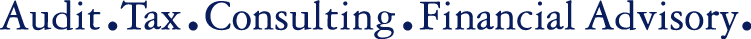 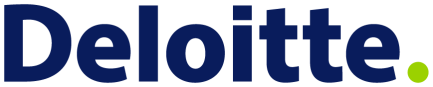 Net investment hedge:
Ejemplo
Solución
a) Para reconocer la variación en el tipo de cambio del préstamo:
31/12/07 = (50 MM $/1,2)= 41,67 MM €
 
 31/12/08 = (50 MM $/1,3)= 38,46 MM €
Dr 	Préstamo 		3,21 MM €
 
(Cr) Diferencias de conversión (patrimonio)  (3,21 MM €)
b) Para reconocer diferencia en cambio en la consolidación de “B”:
Dr  Diferencias de conversión (patrimonio) 4,48 MM €
 
(Cr) Activos netos de “B” 	                       	(4,48 MM €)
31/12/07 = (70 MM $/1,2)= 58,33 MM €
 
 31/12/08 = (70 MM $/1,3)= 53,85 MM €
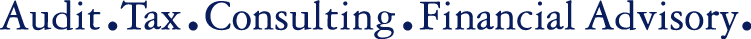 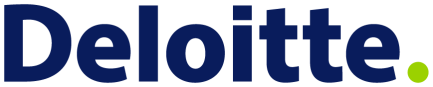 Coberturas:
Cuándo  discontinuar la contabilización de coberturas
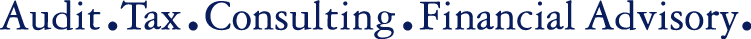 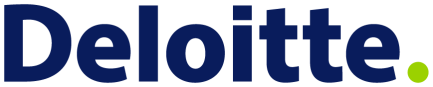 Cuándo discontinuar la contabilización de
operaciones de cobertura (I)
Una empresa debe discontinuar la contabilización de operaciones de cobertura  tan pronto como:
  
	a)  El instrumento de cobertura vence, se enajena o se ejerce;
 
	b)  La cobertura no cumple las condiciones exigidas para poder 	hacer uso de la contabilización de operaciones de cobertura.
 
La pérdida o ganancia acumulativa en el instrumento de cobertura registrada directamente en patrimonio en la medida en que la cobertura era eficaz, permanece en patrimonio hasta que la 	transacción comprometida o prevista ocurre.
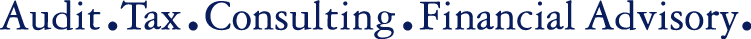 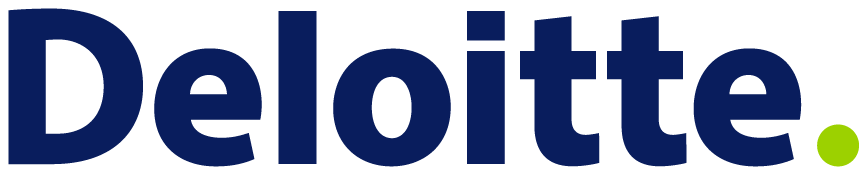 Member of
Deloitte Touche Tohmatsu
© Legal entity name 2006. All rights reserved.